Introduction to Fluorescence Light Microscopy
Pablo Ariel, Ph.D.
Microscopy Services Laboratory
Department of Pathology and Laboratory Medicine
University of North Carolina, Chapel Hill

July 2020
Why ?
Many other techniques
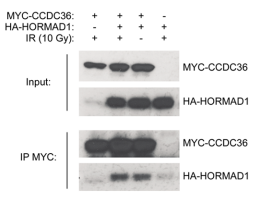 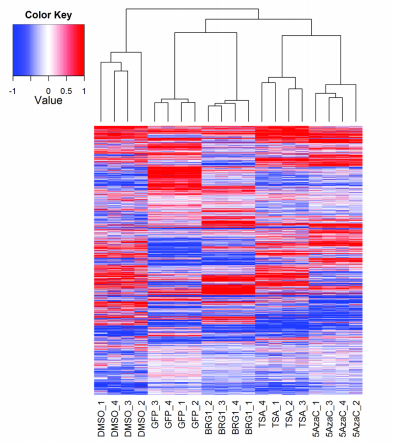 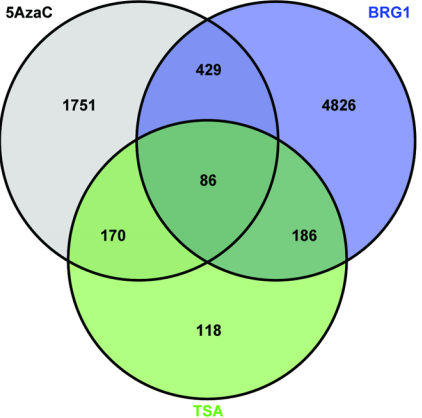 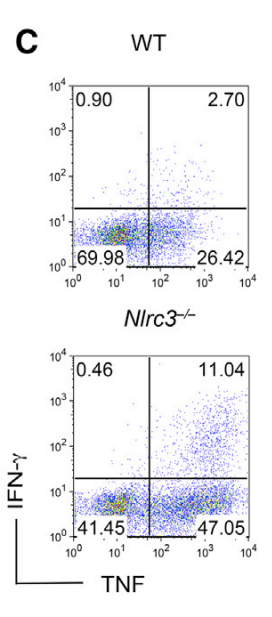 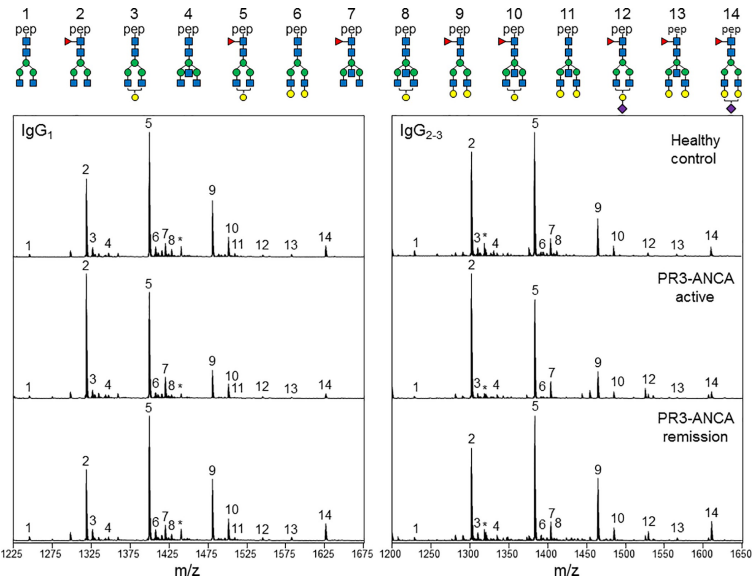 [Speaker Notes: Western blot from Gao et al 2018 (Vaziri lab)
Gene expression array from Song et al 2014 (Weissman lab)
Flow cytometry from Uchimura et al 2018 (Ting lab)
Mass spec from Lardinois et al 2019 (Falk lab)]
Key issues
Spatial resolution
Individual cells? Subcellular compartments?
Temporal resolution
seconds, minutes, hours?
Compatibility with live cells
Advantages of light microscopy
Spatial resolution
0.25um
A lot of interesting biology happens here
Temporal resolution
<1s
Compatibility with live cells
Yes.
[Speaker Notes: Contrast spatial resolution with flow (1 cell), biochemical fractionation (populations). Temporal resolution of other techniques is slower. Other techniques are not compatible with live cells.]
Spatial resolution digression
How big is the stuff we care about in biology?
Scale of the universe: https://scaleofuniverse.com/
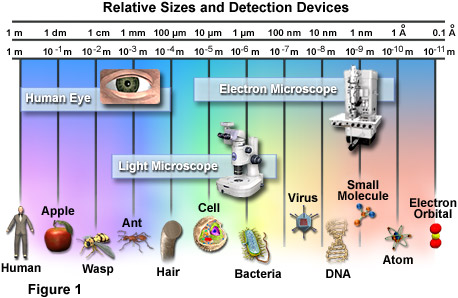 https://micro.magnet.fsu.edu/cells/index.html
Microscopy example
Orientation of cell divisions in skin
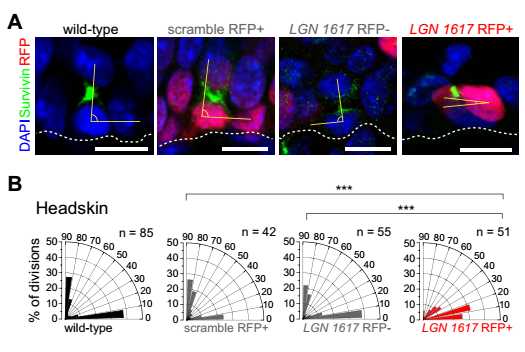 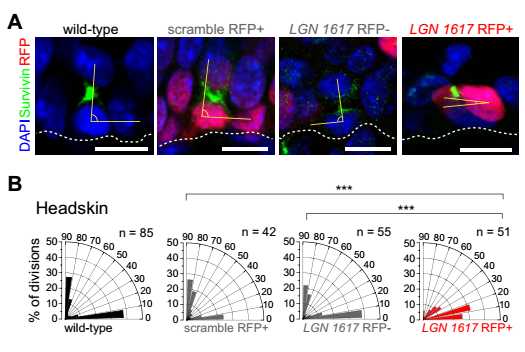 Scott Williams’ lab (Byrd et al, 2016)
How ?
Focus on fluorescence light microscopy
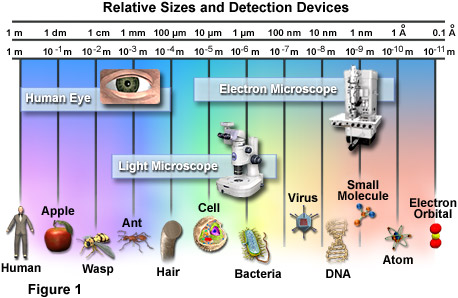 Focus on fluorescence light microscopy
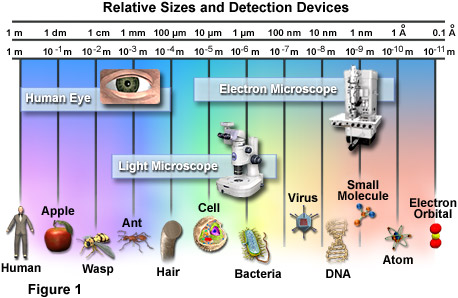 Light is part of the EM spectrum
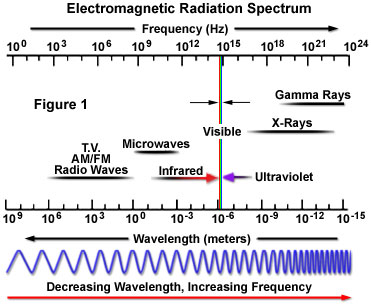 Key parameter: 

( wavelength )
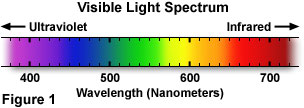 [Speaker Notes: https://micro.magnet.fsu.edu/primer/lightandcolor/electromagintro.html
https://micro.magnet.fsu.edu/primer/lightandcolor/lightsourcesintro.html]
Focus on fluorescence light microscopy
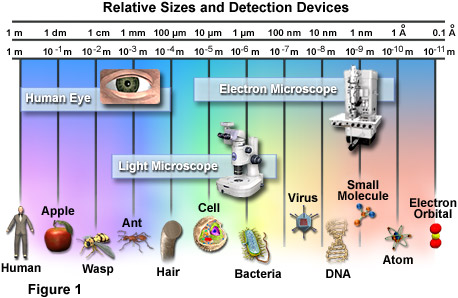 Fluorescence
Jablonksi Energy Diagram
Excited states
Energy
Vibrational energy levels
S2
S1
Excitation (absorption)
Vibrational relaxation
Non radiative relaxation
S0
Ground state
[Speaker Notes: https://www.olympus-lifescience.com/en/microscope-resource/primer/java/jablonski/jabintro/]
Fluorescence
Jablonksi Energy Diagram
Excited states
Energy
Vibrational energy levels
S2
S1
Excitation (absorption)
Vibrational relaxation
Non radiative relaxation
S0
Ground state
[Speaker Notes: https://www.olympus-lifescience.com/en/microscope-resource/primer/java/jablonski/jabintro/]
Fluorescence
Jablonksi Energy Diagram
Excited states
Energy
Vibrational energy levels
S2
S1
Excitation (absorption)
Vibrational relaxation
Non radiative relaxation
Fluorescence emission
S0
Ground state
[Speaker Notes: https://www.olympus-lifescience.com/en/microscope-resource/primer/java/jablonski/jabintro/]
Fluorescence
Jablonksi Energy Diagram
Excited states
Energy
Vibrational energy levels
S2
S1
Excitation (absorption)
Vibrational relaxation
Non radiative relaxation
Fluorescence emission
S0
Ground state
[Speaker Notes: https://www.olympus-lifescience.com/en/microscope-resource/primer/java/jablonski/jabintro/]
Fluorescence
These diagrams can get way more complicated…
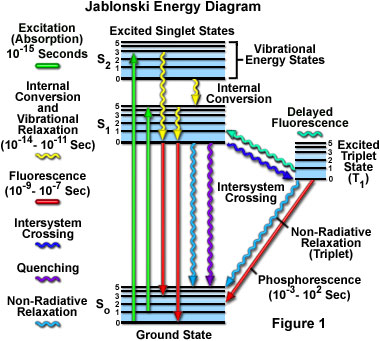 [Speaker Notes: https://www.olympus-lifescience.com/en/microscope-resource/primer/java/jablonski/jabintro/]
Fluorescence
Wavelength and energy are connected:
Probability and energy of transitions define fluorescence spectrum
E
Stokes shift
Prob
Emission
spectrum
Excitation
spectrum
l
lem
lex
[Speaker Notes: https://www.olympus-lifescience.com/en/microscope-resource/primer/java/jablonski/jabintro/]
Fluorescence
The Stokes shift is the key to getting contrast from fluorescence
How do I make what I am interested in different from the rest of the sample ?
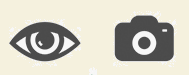 Detectors
Emission filter
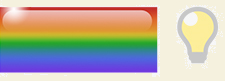 Dichroic
Light source
Excitation filter
l
Cells with GFP localized to the nucleus
[Speaker Notes: https://www.thermofisher.com/us/en/home/life-science/cell-analysis/cell-analysis-learning-center/molecular-probes-school-of-fluorescence/fundamentals-of-fluorescence-microscopy/epifluorescence-microscope-basics.html]
Fluorescence – smart labelling can give:
Tissue specificity
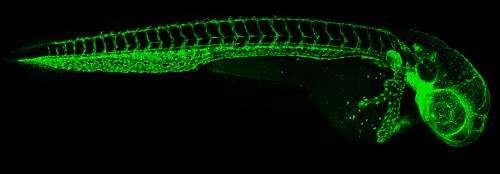 Cellular specificity
GFP in blood vessels
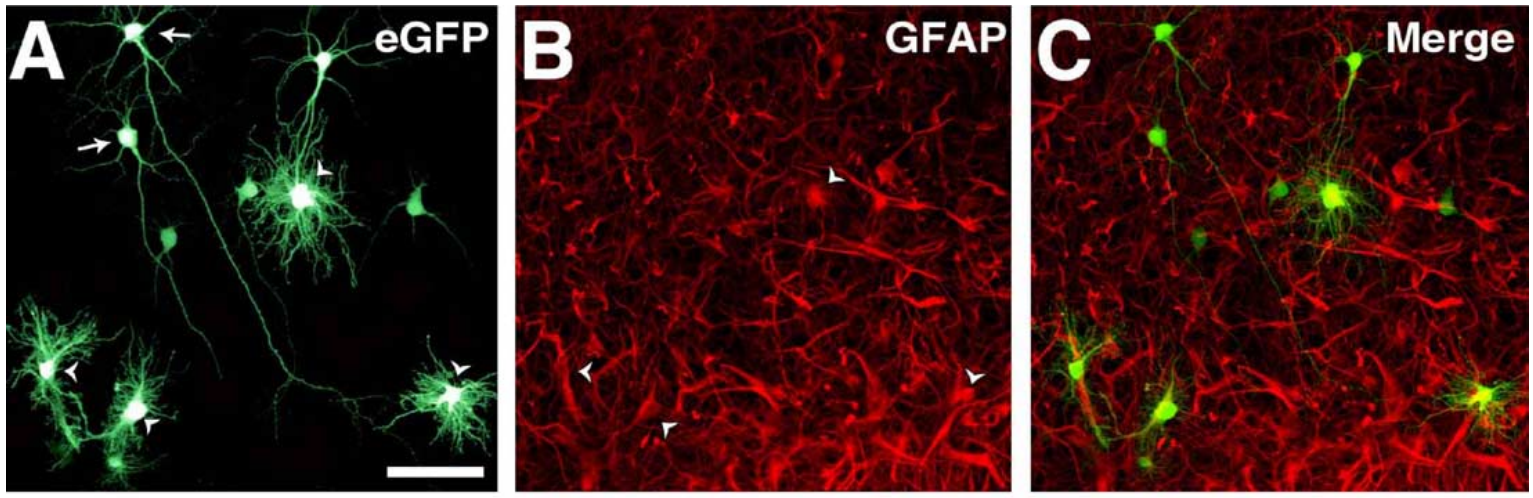 Astrocyte cells in ballistically transfected brain slices
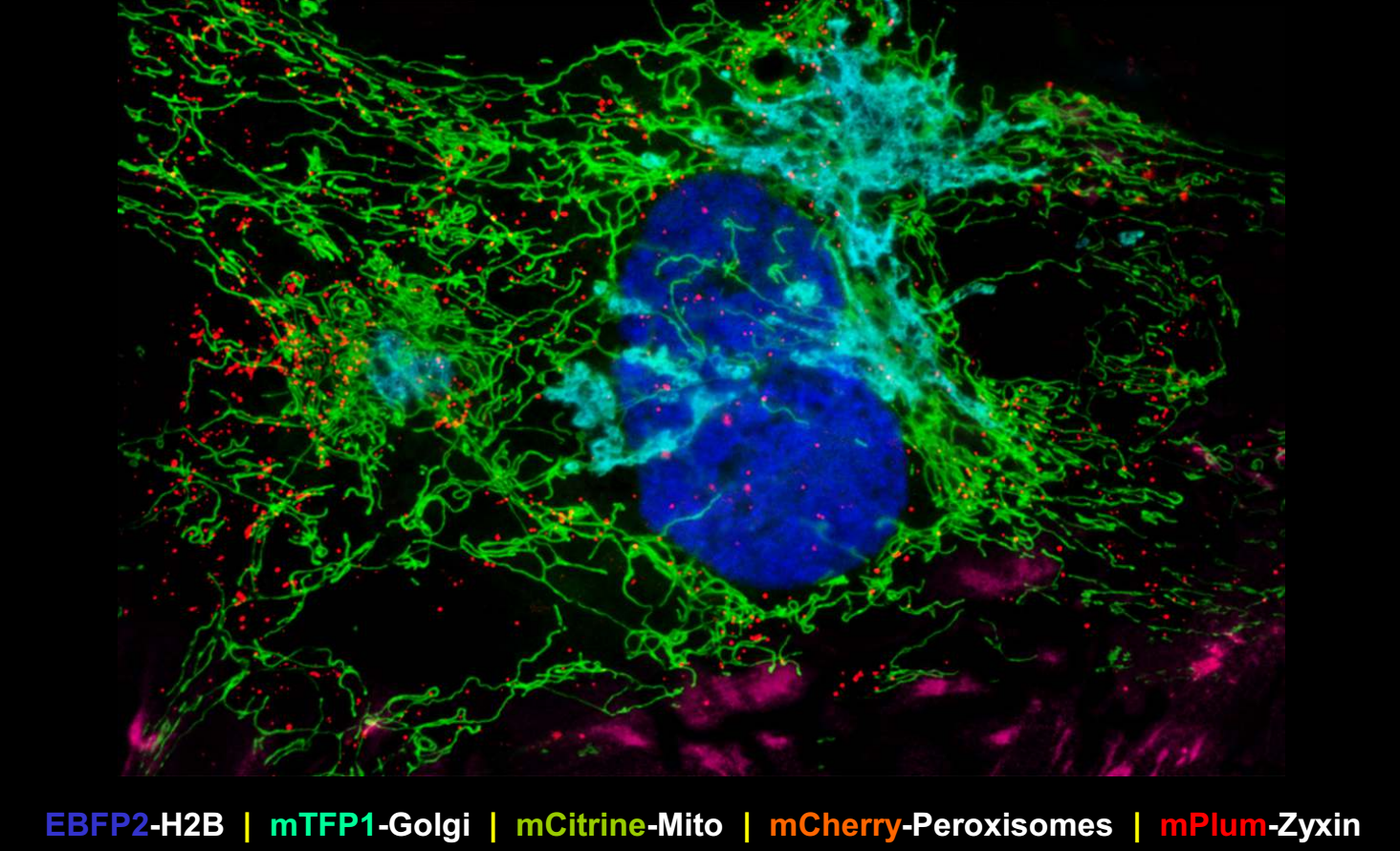 Organelles marked by different fluorophores
Subcellular specificity
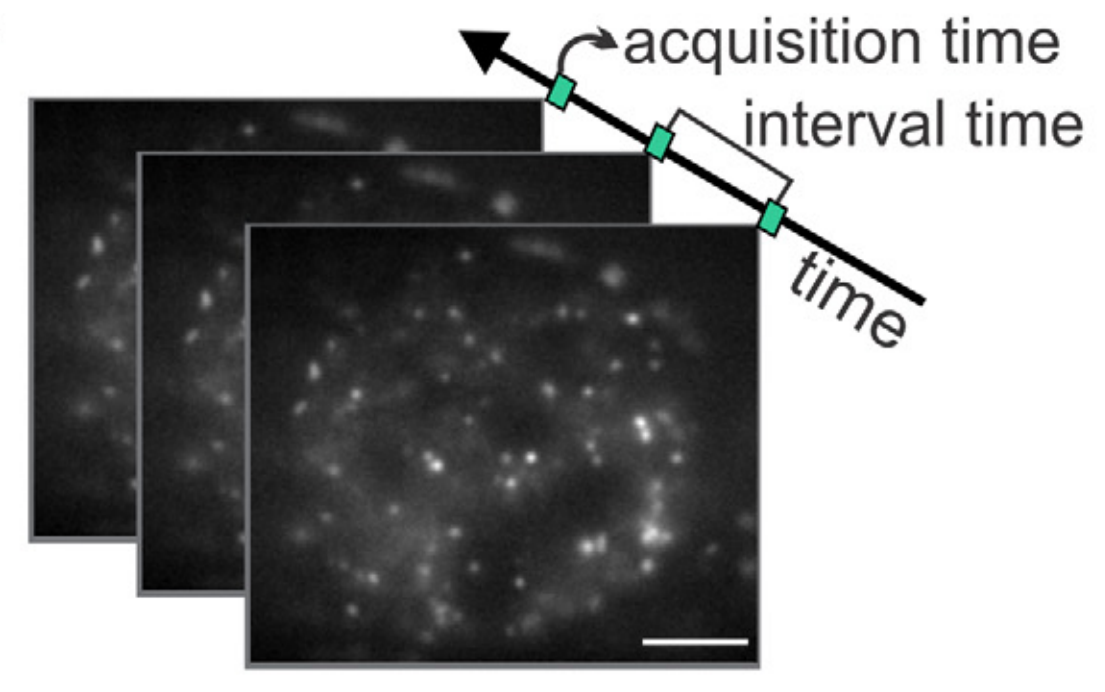 Molecular specificity
Transcription factor binding and diffusion at single molecule level
[Speaker Notes: https://doi.org/10.1073/pnas.1313753110  ; https://phys.org/news/2013-11-important-clue-circulatory-wired.html
https://doi.org/10.1016/j.jneumeth.2004.05.013
John Allen – Davidson lab 
https://doi.org/10.1016/j.ymeth.2017.03.014]
There are many ways to get contrast
Fluorescence
Absorption
Polarization
Phase
…
Focus on fluorescence light microscopy
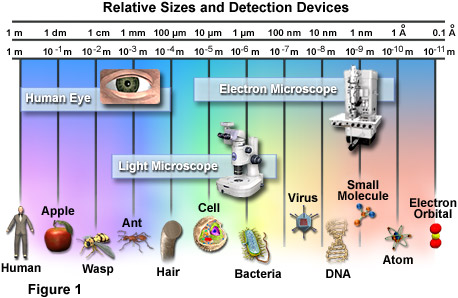 How do we visualize small things ?
Microscopes can be very complicated
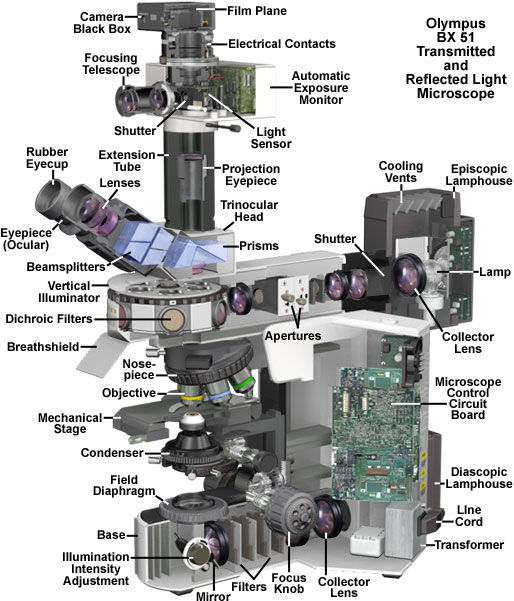 [Speaker Notes: https://micro.magnet.fsu.edu/primer/anatomy/bx51cutaway.html]
The basics
What ?
How ?
Microscopes generate contrast
Illumination
Contrast and illumination
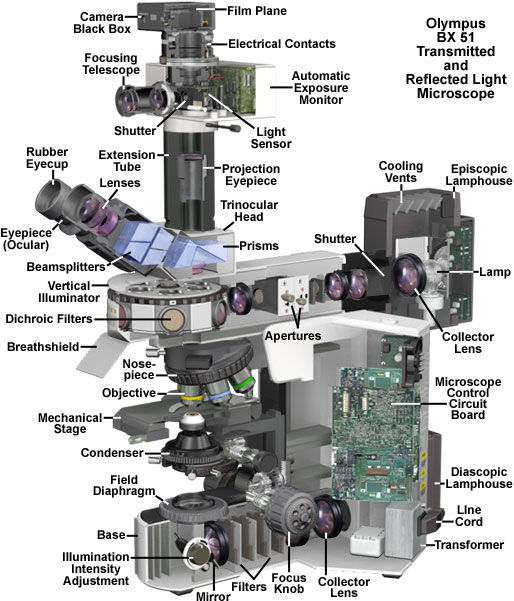 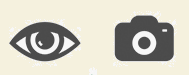 Detectors
Emission filter
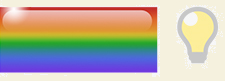 Dichroic
Light source
Excitation filter
l
Cells with GFP localized to the nucleus
The basics
What ?
How ?
Microscopes generate contrast
Illumination
Microscopes magnify
Lenses
Microscopes resolve details
Lenses
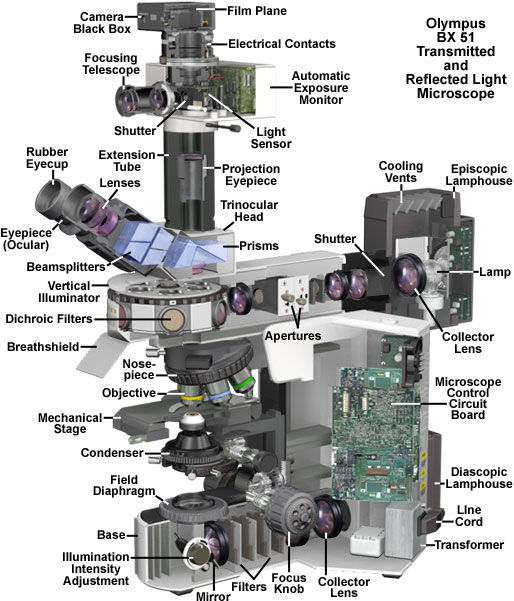 Most important lenses:
Objectives
Lenses – resolving vs magnifying
Discerning details
Making bigger images
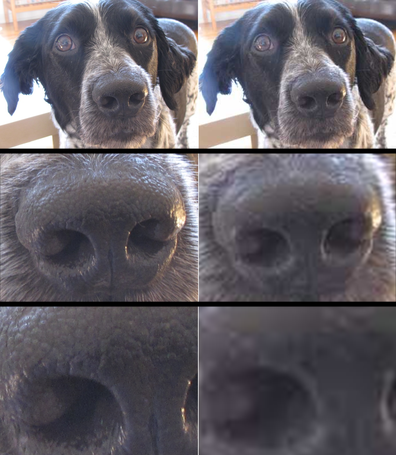 Jackson’s nose
(an Internet dog)
[Speaker Notes: Dog’s name: Jackson
http://sustainable-nano.com/2014/01/06/whats-the-difference-between-magnification-and-resolution-dog-of-science-demonstrates/]
Lenses – resolving vs magnifying
Discerning details
Making bigger images
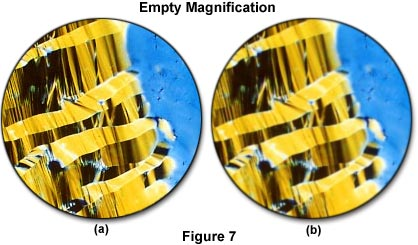 Liquid crystalline DNA
[Speaker Notes: https://micro.magnet.fsu.edu/primer/anatomy/magnification.html]
Lenses – resolving vs magnifying
Discerning details
Making bigger images
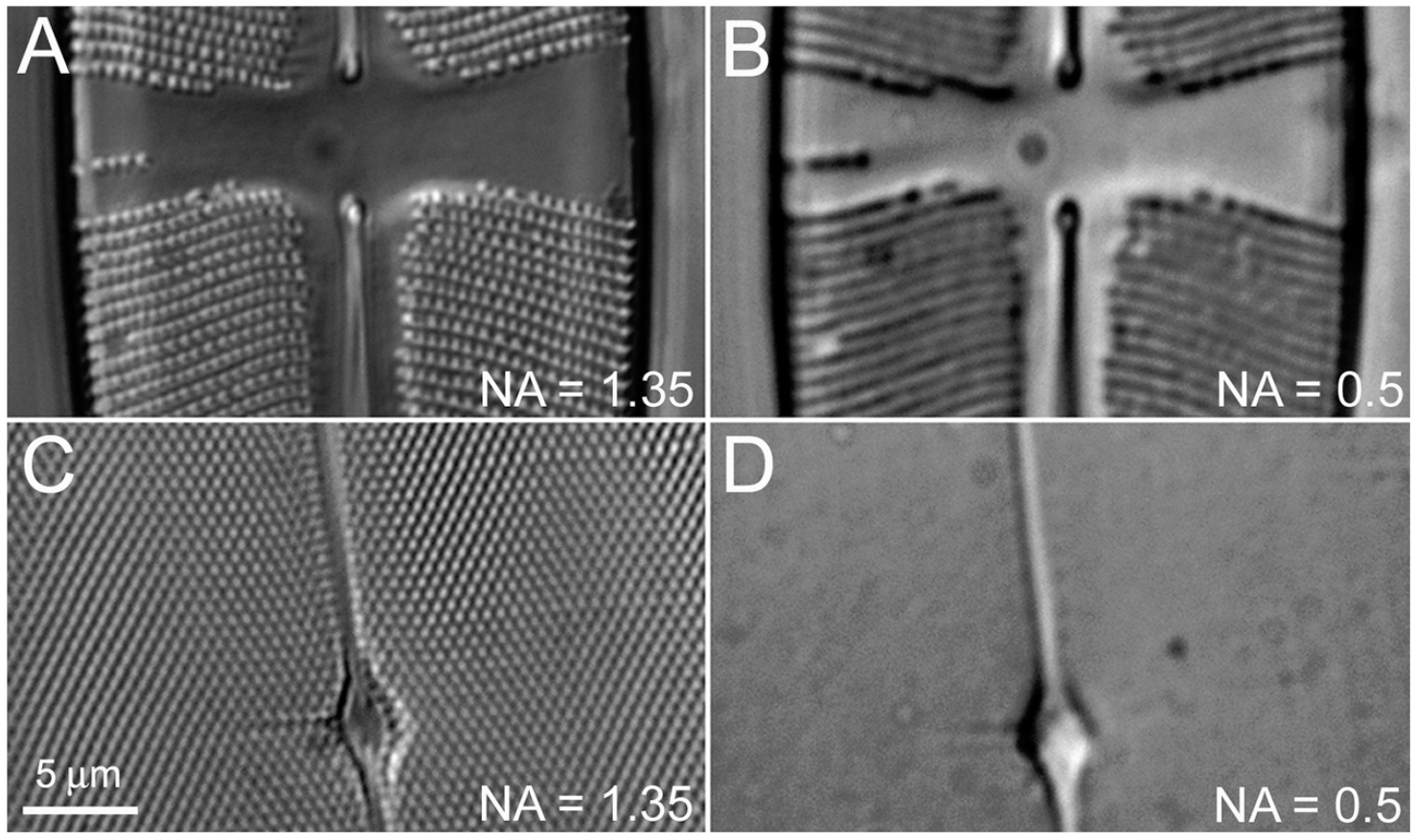 Diatoms
North 2006, JCB
[Speaker Notes: http://jcb.rupress.org/content/172/1/9.long]
Lenses – resolving vs magnifying
Resolution depends on objective NA, not magnification
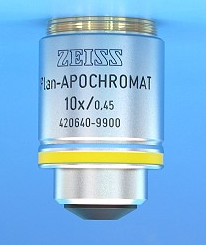 Lenses – resolving vs magnifying
Resolution depends on objective NA, not magnification
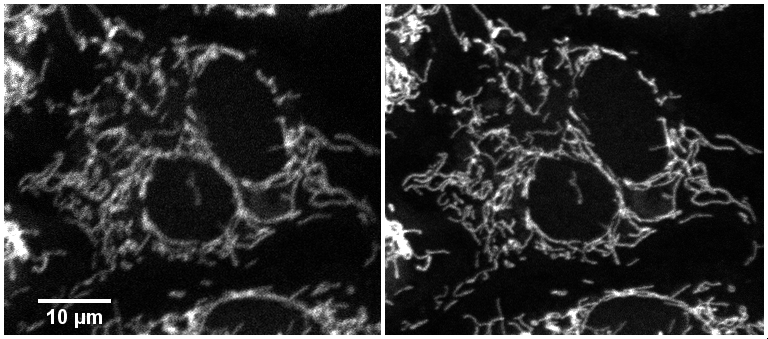 40X/0.6
40X/1.3
Higher resolution means more detail
[Speaker Notes: Images taken on LSM700 on BPAE slide, mitotracker red. 0.136um pixel size (roughly Nyquist). Conditions to roughly match signal and signal to noise levels in both images]
The basics
What ?
How ?
Microscopes generate contrast
Illumination
Microscopes magnify
Lenses
Microscopes resolve details
Microscopes generate images
Detectors
Detectors
Typically:
cameras
photomultiplier tubes
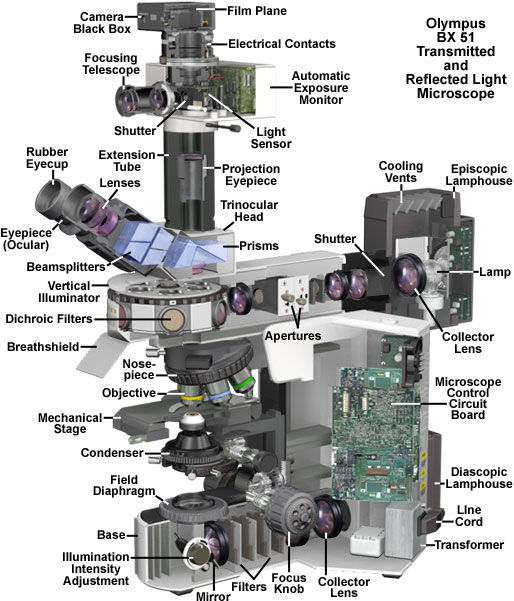 The best microscopy is quantitative
Example: ATP concentration in neurons using images
Luciferin + ATP + O2
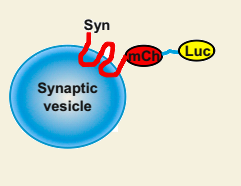 photons
Oxyluciferin + PPi + AMP + CO2
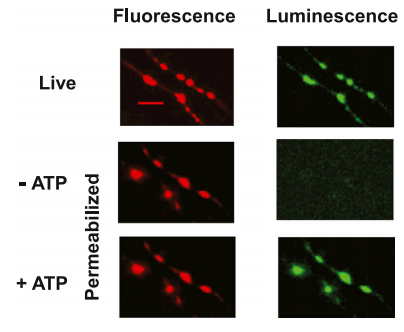 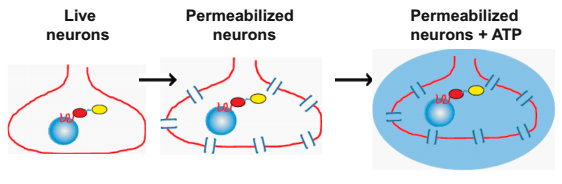 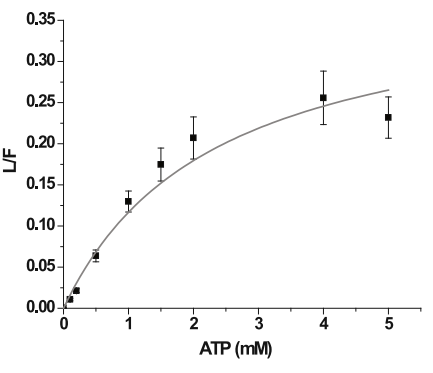 Calibration curve
Ragnaraju et al, Cell 2014
[Speaker Notes: https://doi.org/10.1016/j.cell.2013.12.042
DATA not pretty pictures]
Most common forms of fluorescence microscopy:
Widefield
Confocal
Fluorophores
Focal plane
Sample
Lenses et al
Sensitive area detector
Out of focus objects are blurred
Detection in parallel
[Speaker Notes: Highly simplified ray diagrams
Ray tracing: https://ricktu288.github.io/ray-optics/]
Most common forms of fluorescence microscopy:
Widefield
Confocal
Fluorophores:
in focal plane
out of focal plane
Focal plane
Sample
Lenses, scanners et al
Lenses et al
Sensitive area detector
Pinhole
(Less) sensitive spot detector
Out of focus objects are blurred
Light from out of focus objects removed
Detection in parallel
[Speaker Notes: Highly simplified ray diagrams
Ray tracing: https://ricktu288.github.io/ray-optics/]
Most common forms of fluorescence microscopy:
Widefield
Confocal
Fluorophores:
in focal plane
out of focal plane
Focal plane
Sample
Lenses, scanners et al
Lenses et al
Sensitive area detector
Pinhole
(Less) sensitive spot detector
Out of focus objects are blurred
Light from out of focus objects removed
Detection in parallel
Detection in series
[Speaker Notes: Highly simplified ray diagrams
Ray tracing: https://ricktu288.github.io/ray-optics/]
Most common forms of fluorescence microscopy:
Widefield
Confocal
Fluorophores:
in focal plane
out of focal plane
Focal plane
Sample
Lenses, scanners et al
Lenses et al
Sensitive area detector
Pinhole
(Less) sensitive spot detector
Out of focus objects are blurred
Light from out of focus objects removed
Detection in parallel
Detection in series
[Speaker Notes: Highly simplified ray diagrams
Ray tracing: https://ricktu288.github.io/ray-optics/]
Most common forms of fluorescence microscopy:
Widefield
Confocal
Fluorophores:
in focal plane
out of focal plane
Focal plane
Sample
Lenses, scanners et al
Lenses et al
Sensitive area detector
Pinhole
(Less) sensitive spot detector
Out of focus objects are blurred
Light from out of focus objects removed
Detection in parallel
Detection in series
[Speaker Notes: Highly simplified ray diagrams
Ray tracing: https://ricktu288.github.io/ray-optics/]
Widefield
Confocal
Fast
Sensitive
Great for thin samples (typically <10um)
Slow
Less sensitive
Great for thick samples (typically >10um)
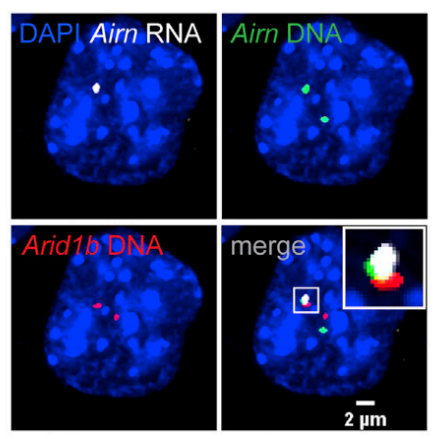 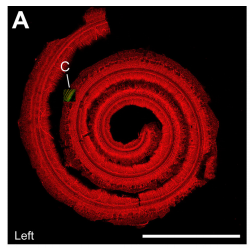 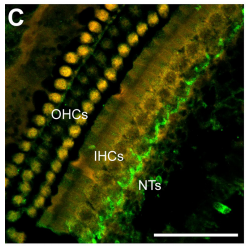 1mm
Estimating 3D distance between DNA loci
Calabrese lab (Schertzer et al, 2019)
Nerve terminals in the cochlea
Fitzpatrick lab (Pappa et al, 2019)
50 mm
[Speaker Notes: Calabrese lab paper - https://doi.org/10.1016/j.molcel.2019.05.028]
Imaging is great !

But…
Thick things are hard to image
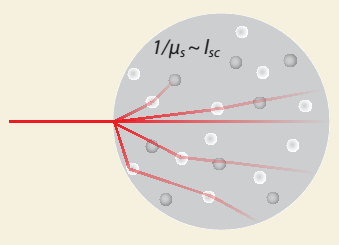 Why?
Light scattering due to heterogeneity in refractive index degrades transparency
Options?
Image thin things:
Cells cultured on surfaces
Slices of thicker things
Image transparent things
Naturally transparent
Chemically cleared
Use infrared light (“multiphoton”)
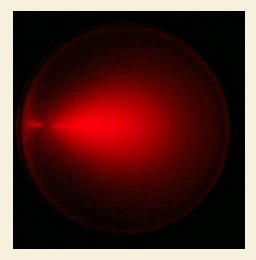 Light damages…
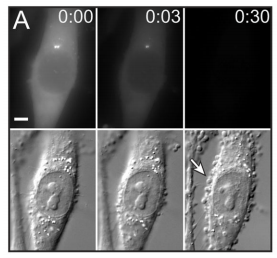 Fluorophores (“bleaching”)
Live cells (“photodamage”)
[Speaker Notes: https://www.ncbi.nlm.nih.gov/pmc/articles/PMC3843244/]
Fluorophores overlap spectrally
Excitation spectra
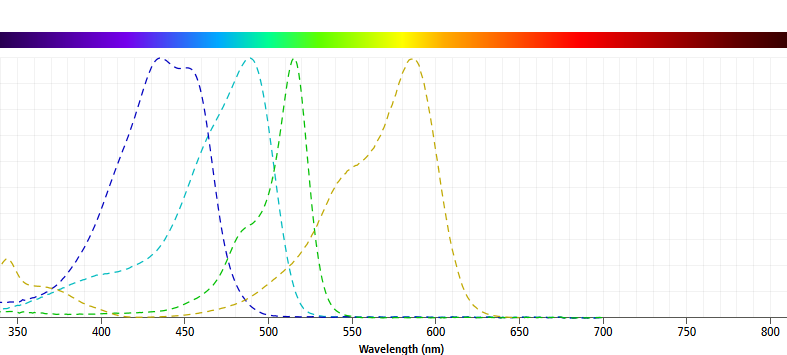 ECFP
EGFP
EYFP
mCherry
[Speaker Notes: http://www.bdbiosciences.com/en-us/applications/research-applications/multicolor-flow-cytometry/product-selection-tools/spectrum-viewer]
Fluorophores overlap spectrally
Emission spectra
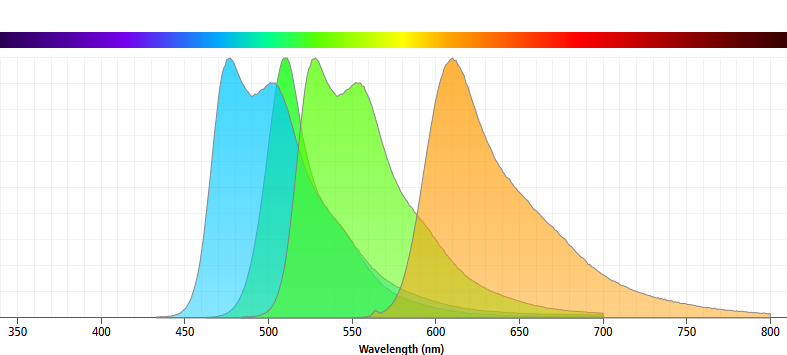 ECFP
EGFP
EYFP
mCherry
[Speaker Notes: http://www.bdbiosciences.com/en-us/applications/research-applications/multicolor-flow-cytometry/product-selection-tools/spectrum-viewer]
Fluorophores overlap spectrally
Excitation + emission spectra
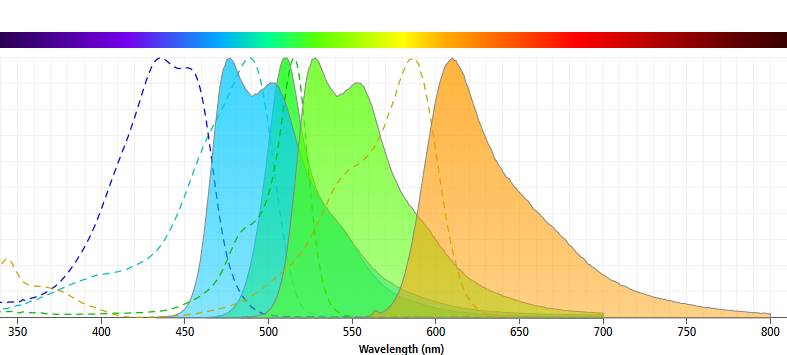 ECFP
EGFP
EYFP
mCherry
[Speaker Notes: http://www.bdbiosciences.com/en-us/applications/research-applications/multicolor-flow-cytometry/product-selection-tools/spectrum-viewer]
Autofluorescence can be very high
iDISCO-treated brain
Light-sheet imaging
Ex 488; Em 525/50
Data courtesy of Nicolas Renier (Tessier-Lavigne lab, Rockefeller University; ICM Brain & Spine Institute, Paris)
Colocalization is complicated
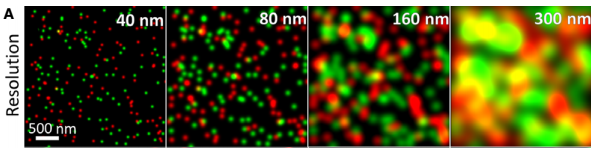 “Superres”
microscopy
“Standard”
microscopy
Higher resolution
Yellow is useless: easy to manipulate and hard to interpret
Colocalization does not imply interaction
At the molecular level, there is no such thing as colocalization!
At best: two molecules with a certain distance of each other
[Speaker Notes: https://doi.org/10.1111/febs.13652]
What does “representative” image mean?
What population are we making inferences about?

Random sampling vs picking areas that “look right”.

Showing something can happen vs how often it happens.

Images as evidence vs images as illustrations.

“Publication quality” vs actual quality.
How many images ?
5, 10, 20 ? Why?

Image more cells in more locations, more dishes, more cultures, more slices, more animals ? Where is the variability? More images within a dish may be a poor use of your time.

Do power analysis:
Variance of what we are measuring
Minimal effect we want to uncover
Statistical test we are going to use
Probability that we will find an effect if there is one
Where can you get help ?
Imaging cores on campus:
Microscopy Services Laboratory    (Rigor and Reproducibility section)
Neuroscience Microscopy Core
Hooker Imaging Core
Biology Department Microscopy Core
Online resources:
iBiology lectures on microscopy
Molecular expressions – exploring the world of optics and microscopy
Olympus microscopy resource center
Nikon MicroscopyU
Zeiss microscopy online campus
Good books ($):
Fundamentals of Light Microscopy and Electronic Imaging
Quantitative Imaging in Cell Biology
Great courses ($$$):
Analytical & Quantitative Light Microscopy (Woods Hole, MA)
Optical Microscopy & Imaging in the Biomedical Sciences (Woods Hole, MA)
Quantitative Imaging: From Acquisition to Analysis (Cold Spring Harbor, NY)
Quantitative Fluorescence Microscopy (Bar Harbor, ME)